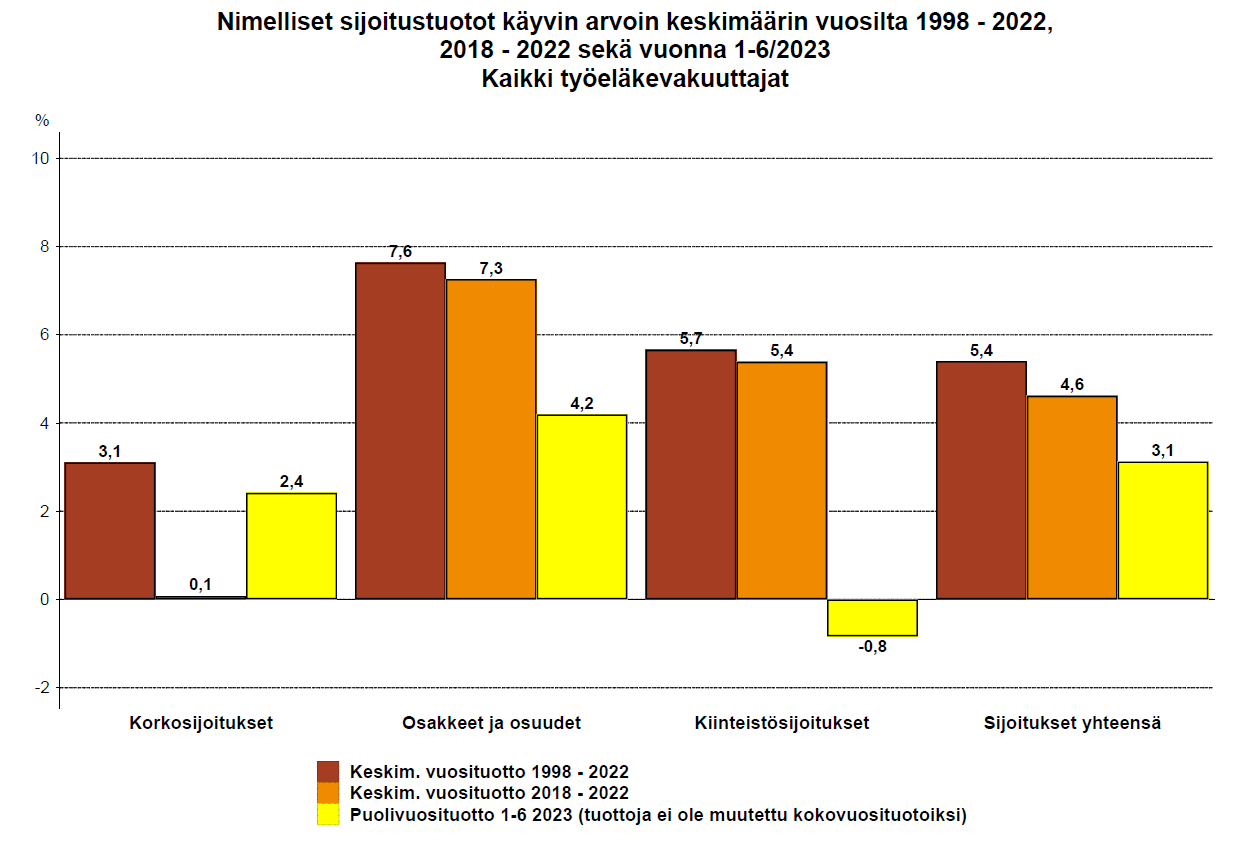 Lähde: Tela
28.8.2023
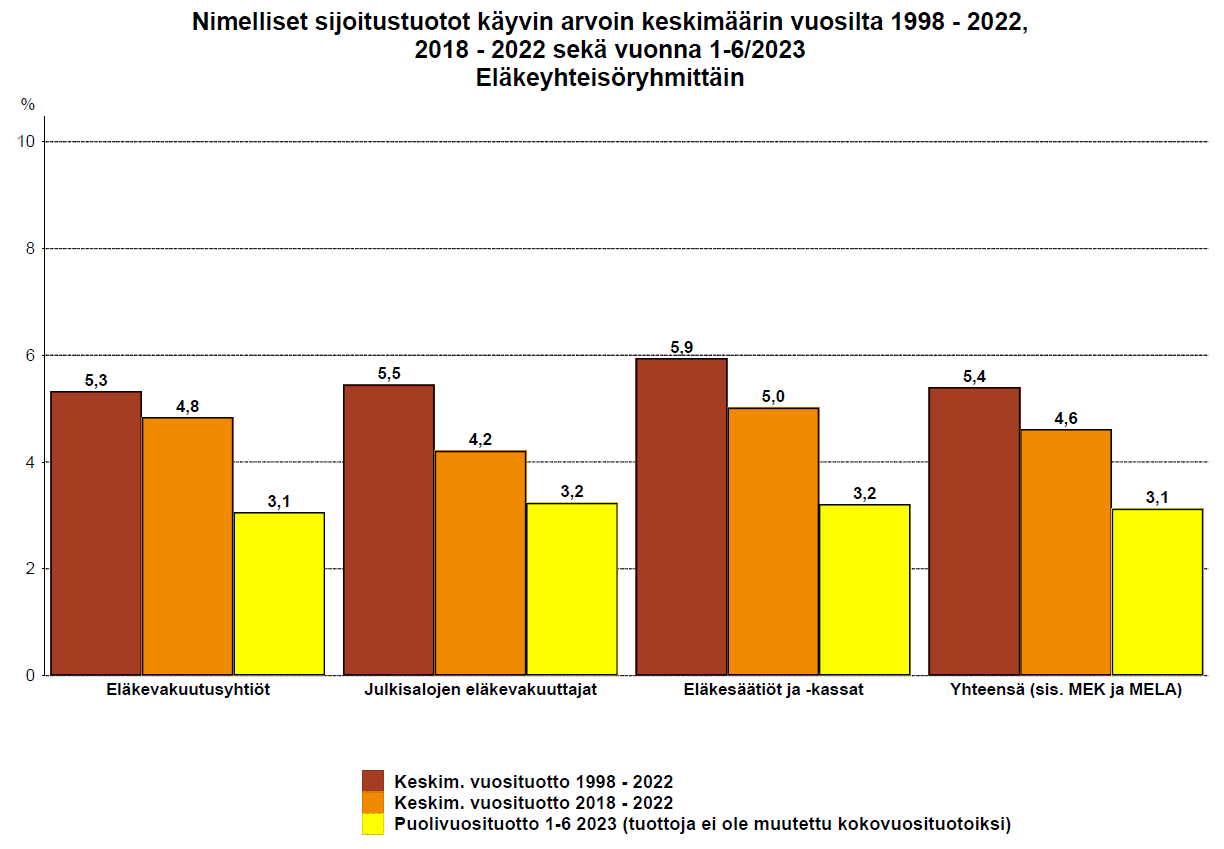 Lähde: Tela
28.8.2023
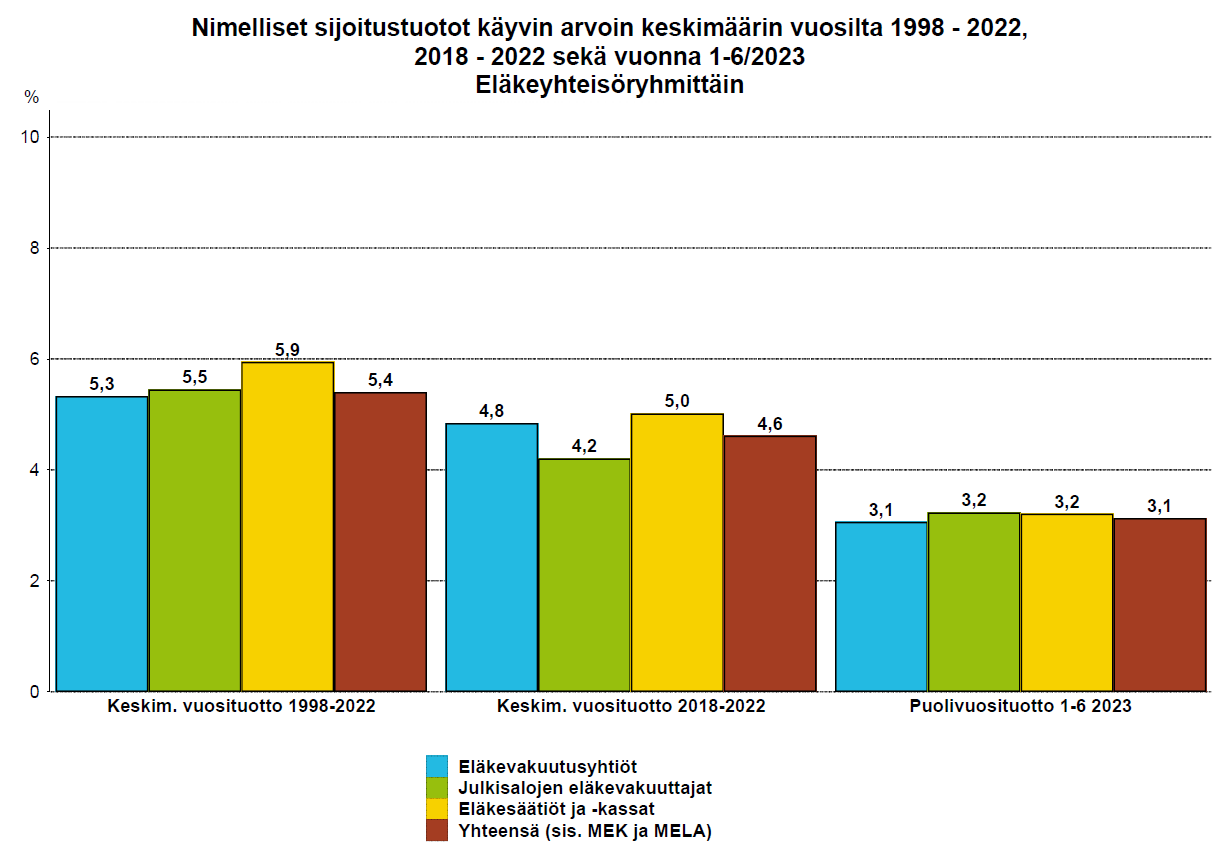 Lähde: Tela
28.8.2023
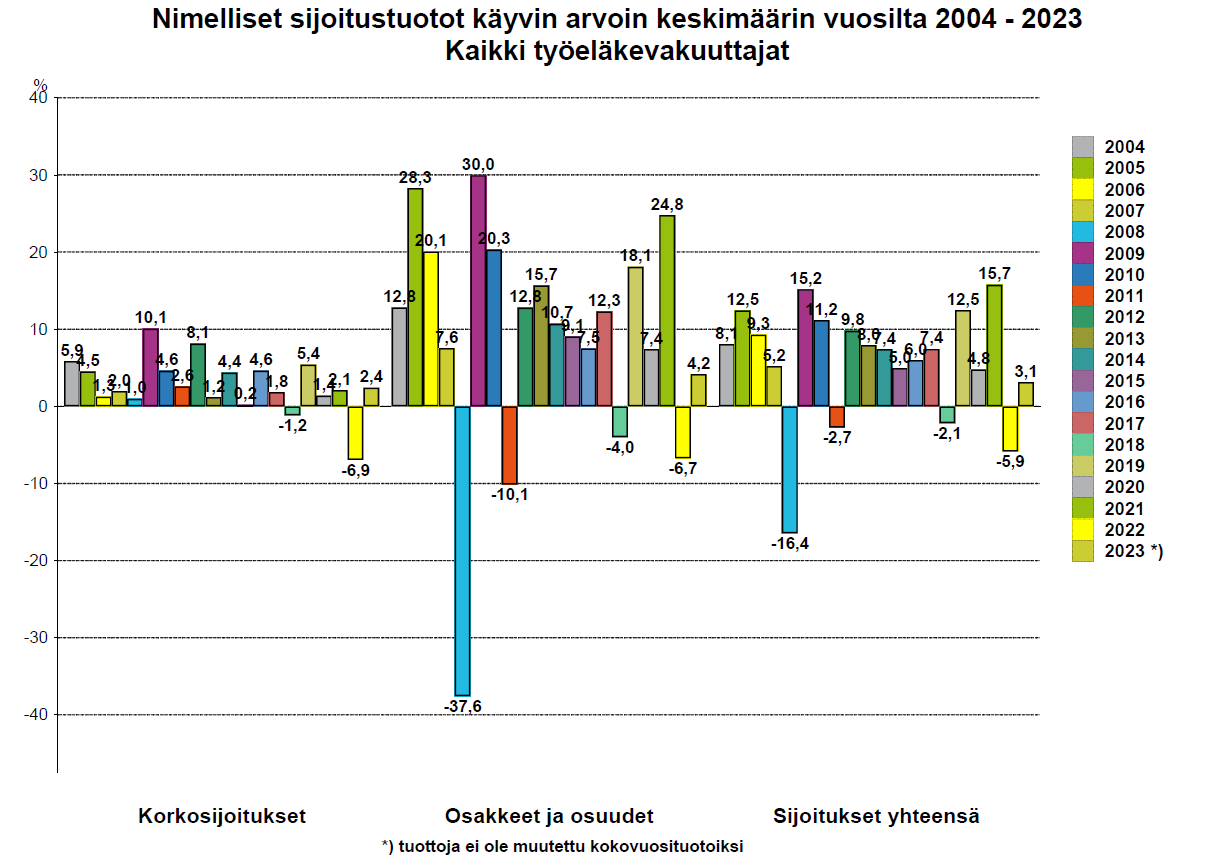 Lähde: Tela
28.8.2023
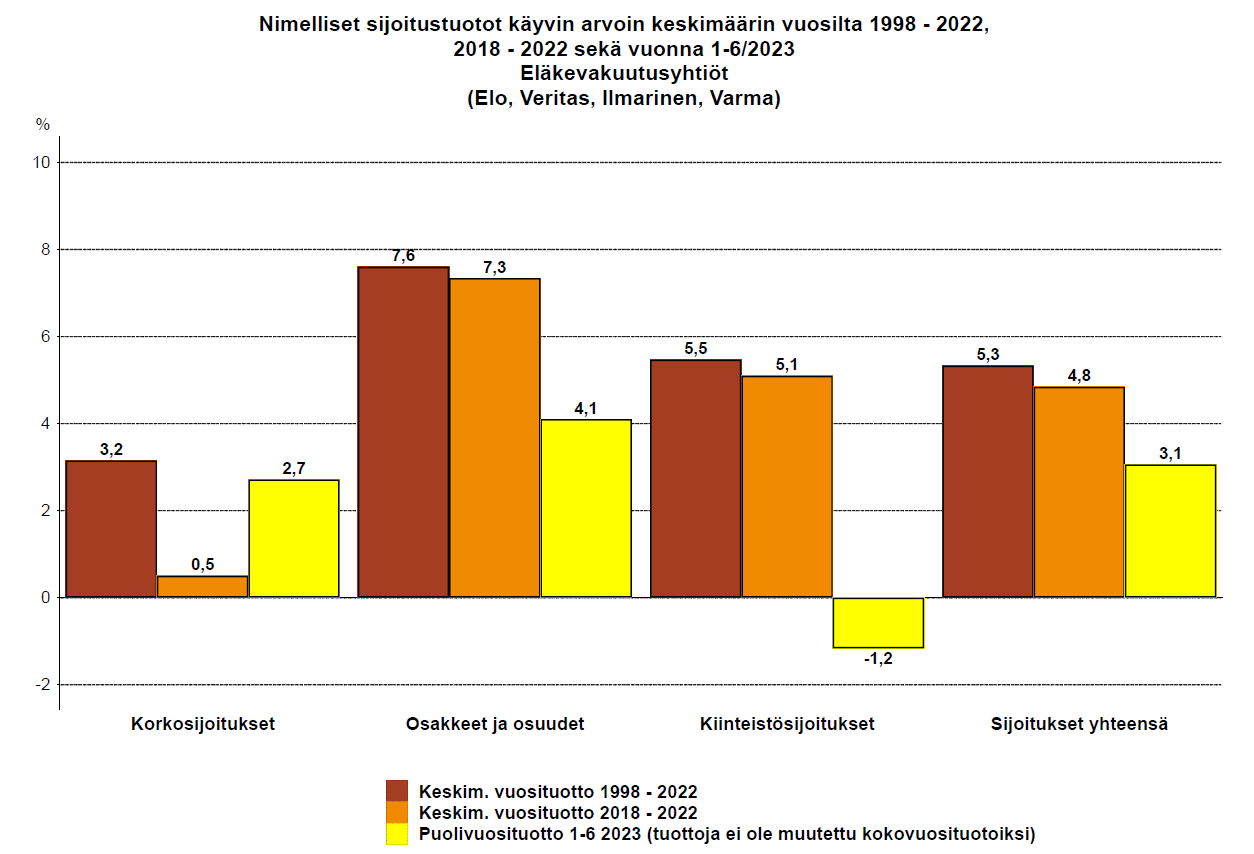 Lähde: Tela
28.8.2023
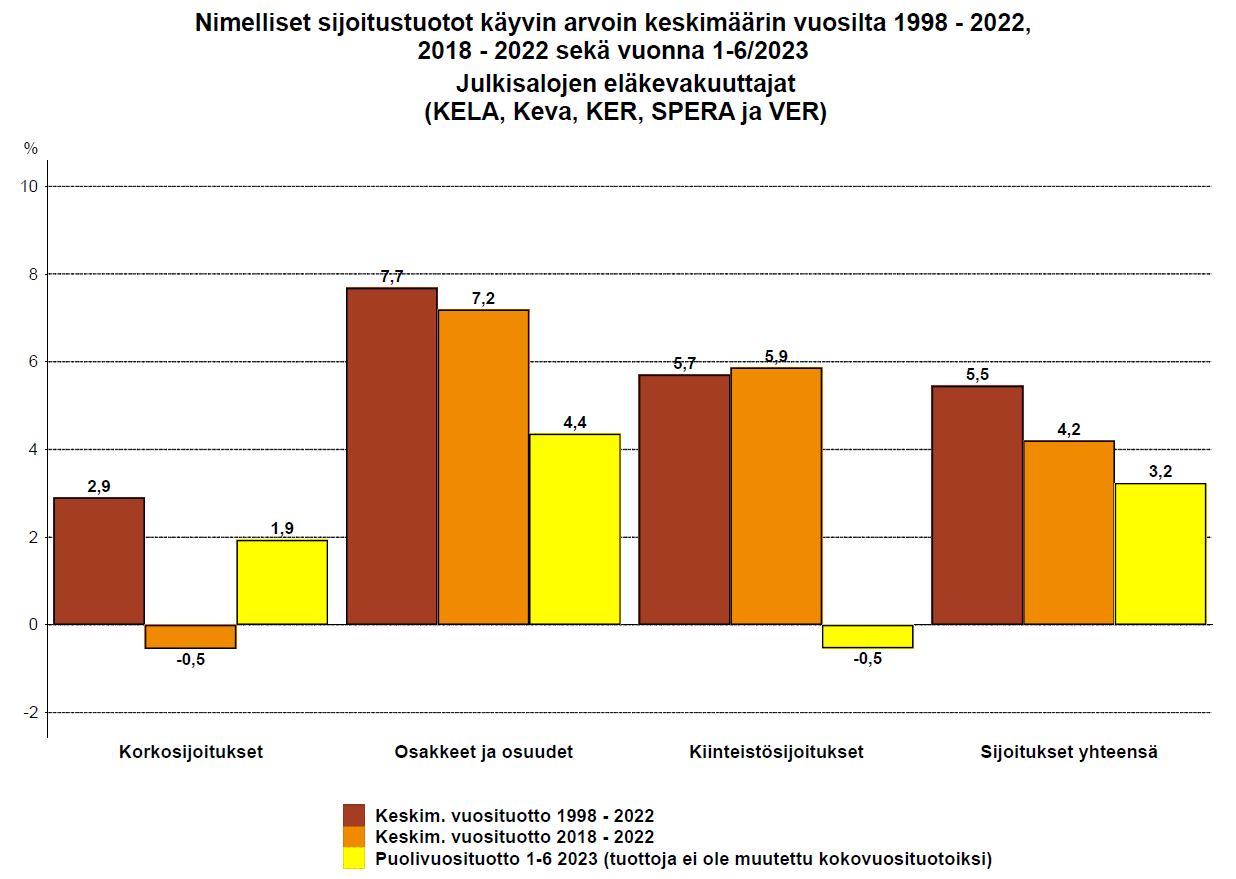 Lähde: Tela
28.8.2023
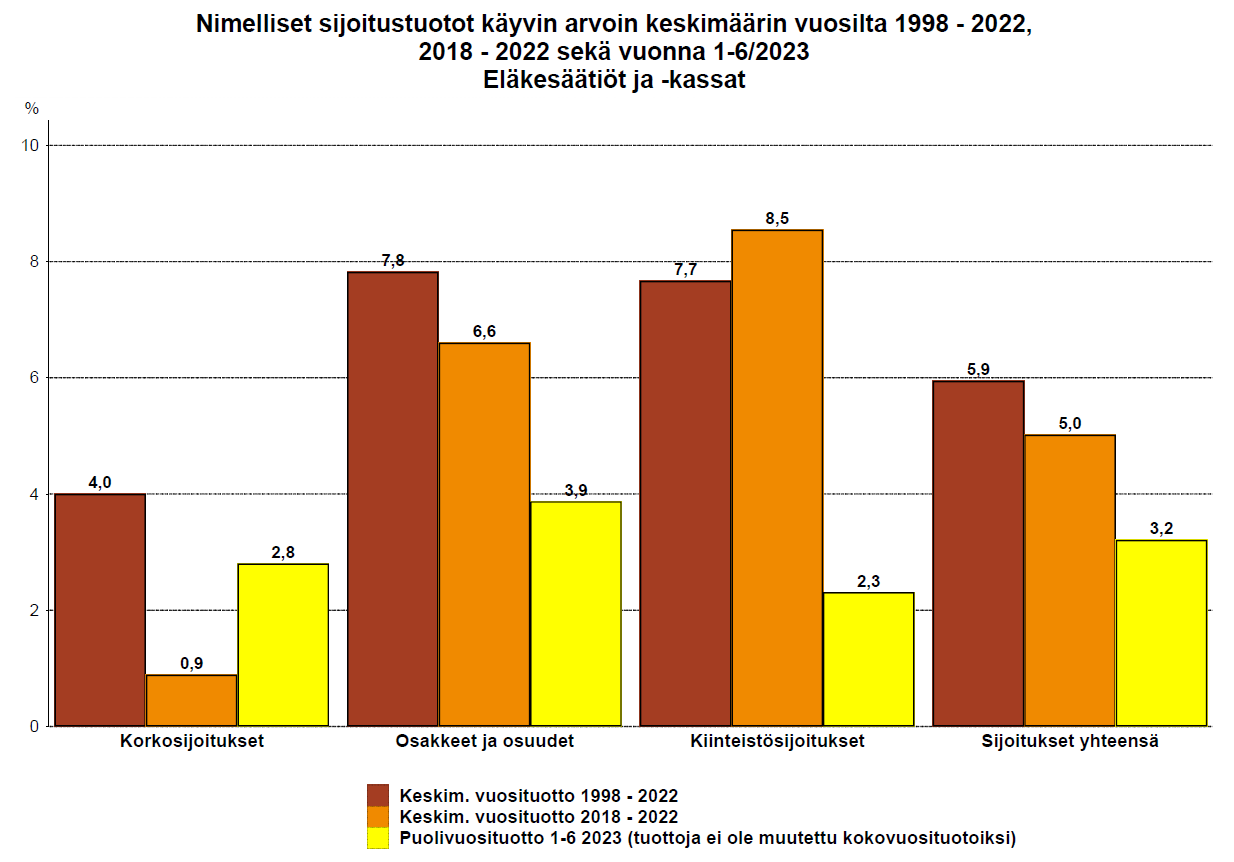 Lähde: Tela
28.8.2023
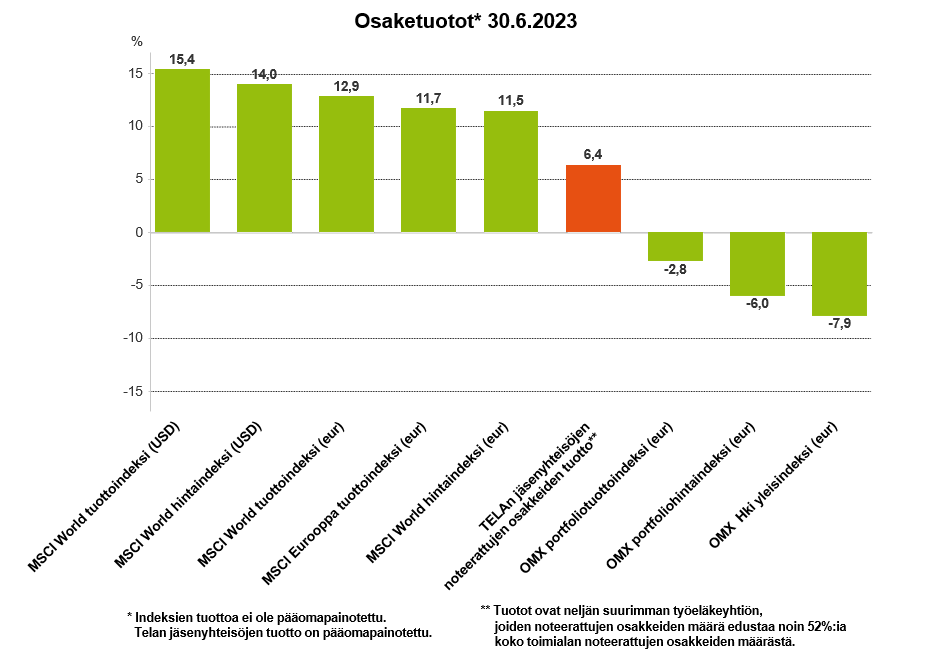 Lähde: Tela
28.8.2023
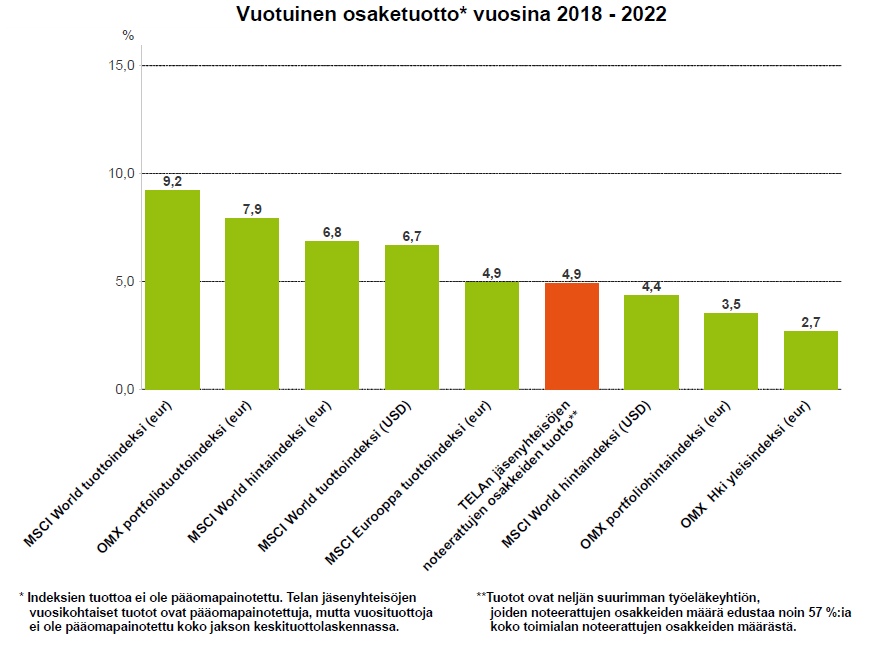 Lähde: Tela
28.8.2023